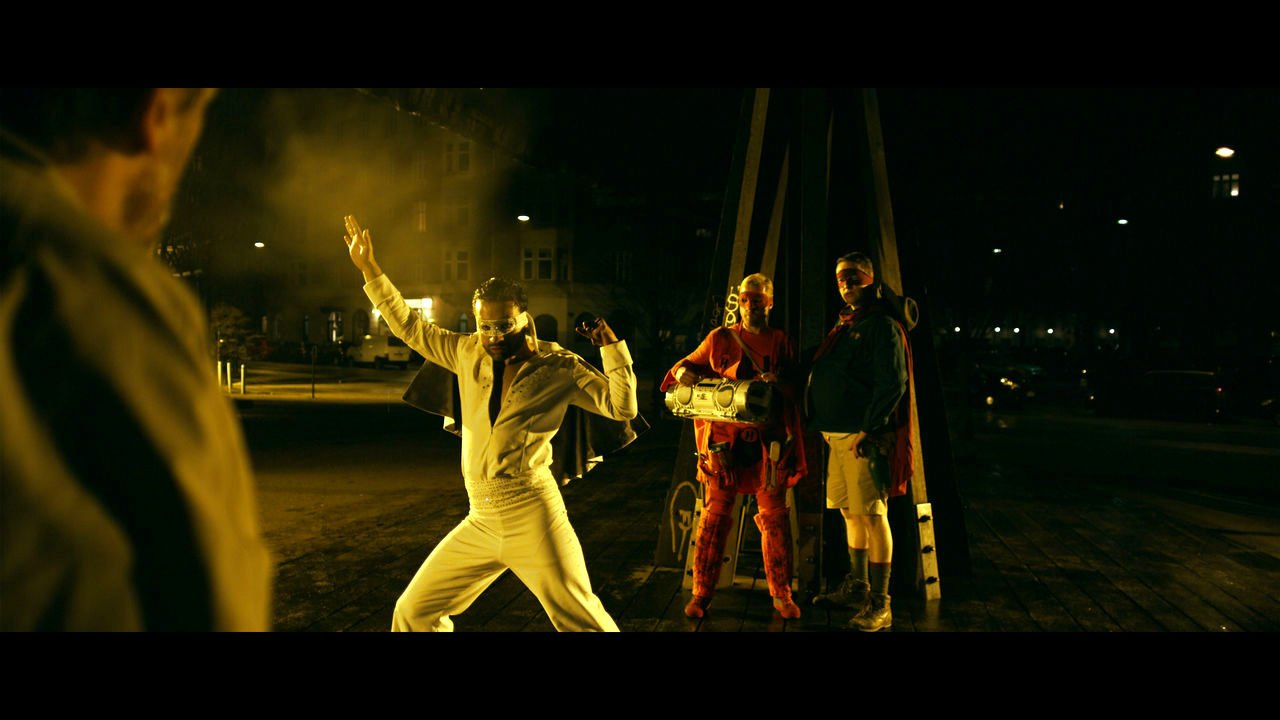 De fantastiske tre
2009
Instruktør: Esben Tønnesen
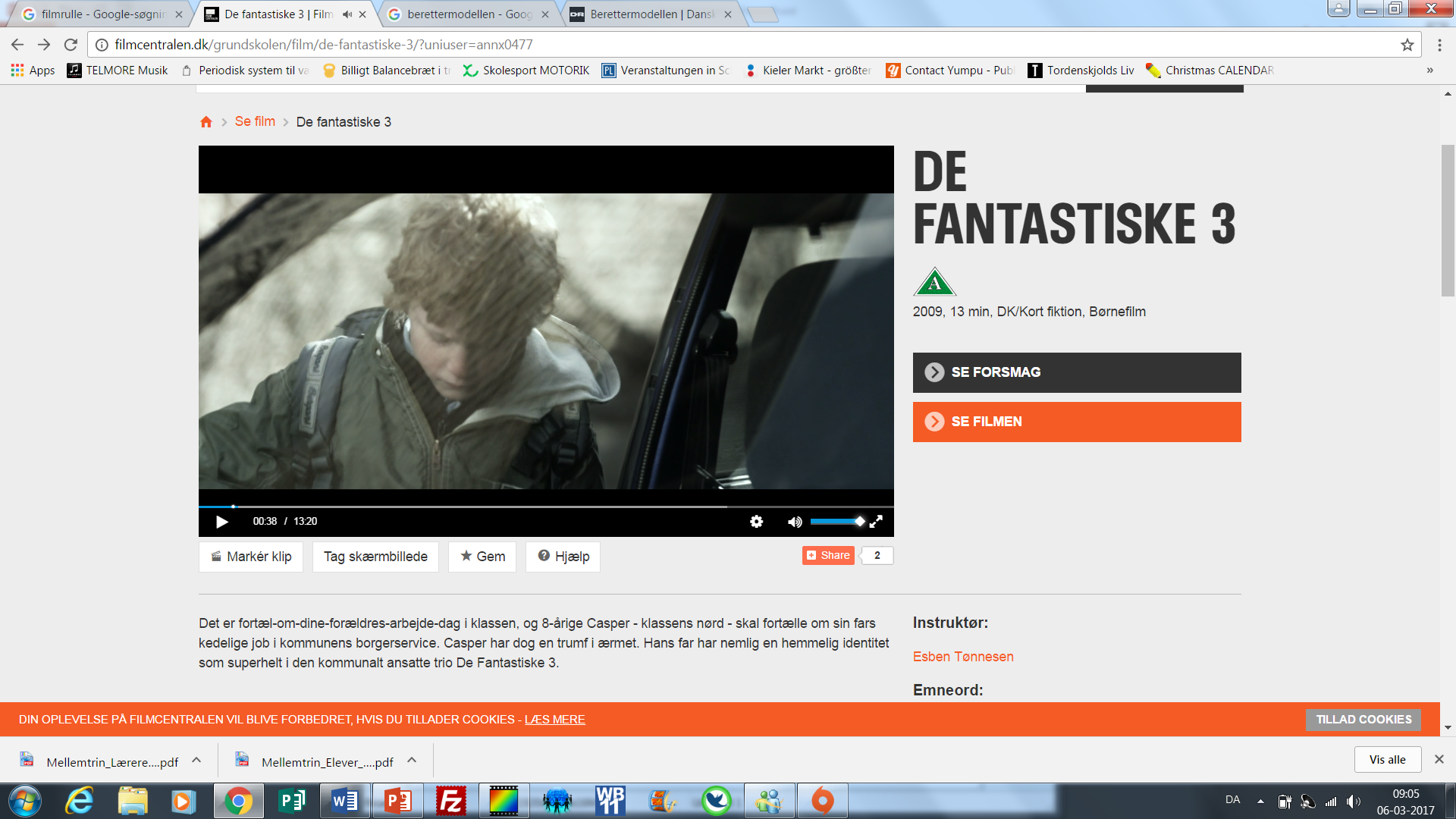 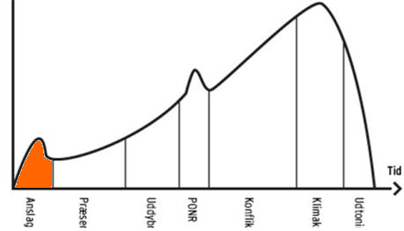 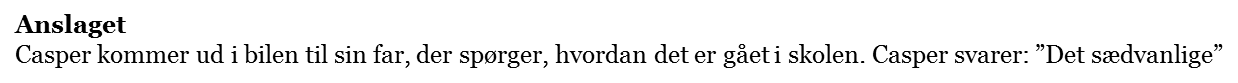 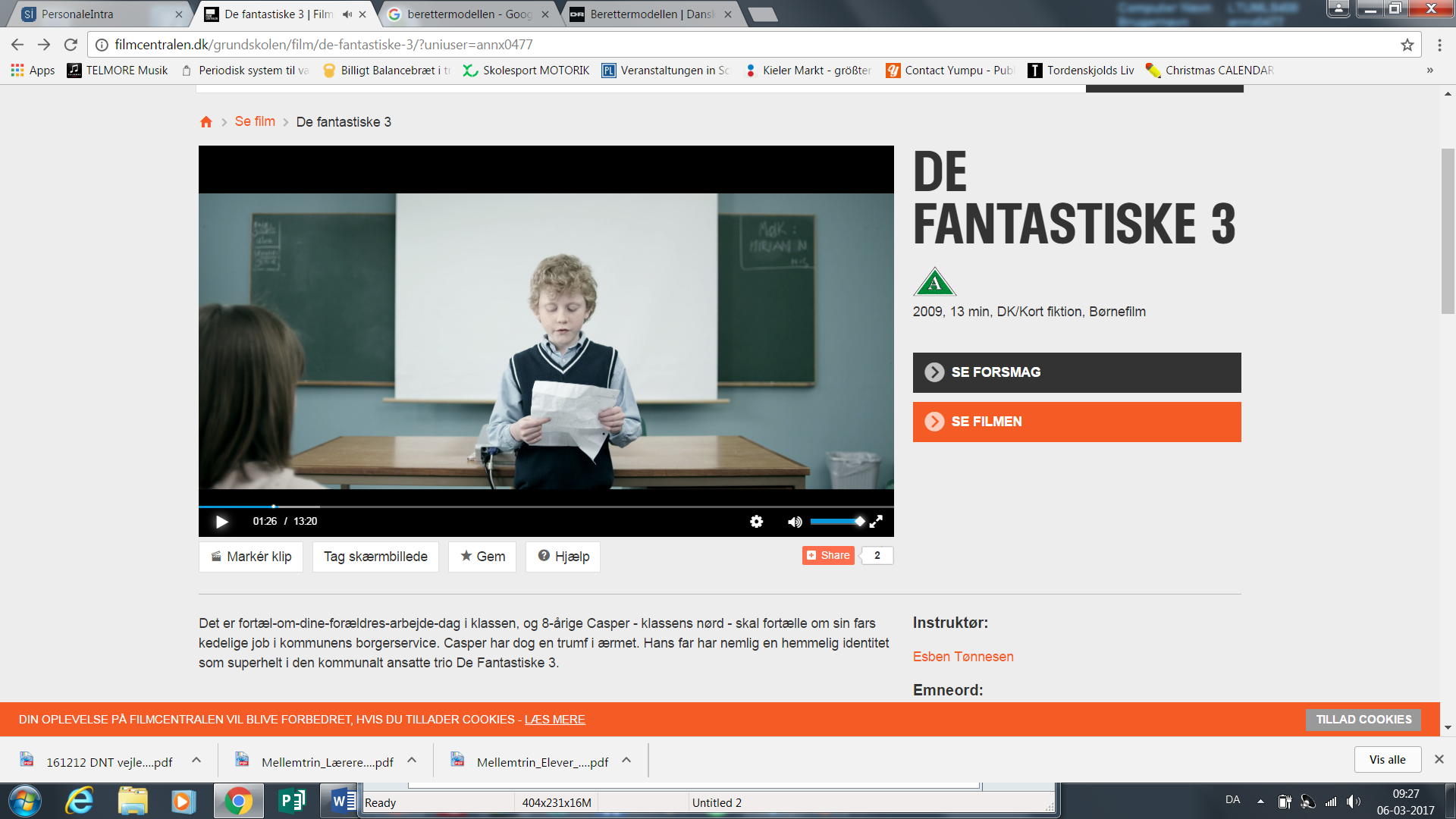 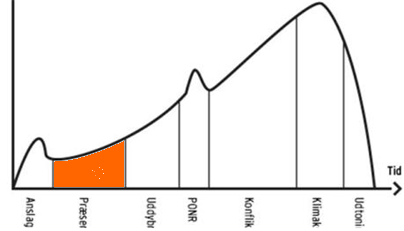 Præsentation
Der er fortælledag i klassen. Alle skal fortælle om deres fars arbejde. Først fortæller en pige om sin fars meget spændende arbejde. Læreren kigger rundt. Han vælger Casper. 
Hvordan reagerer Casper?
Hvordan reagerer klassen?
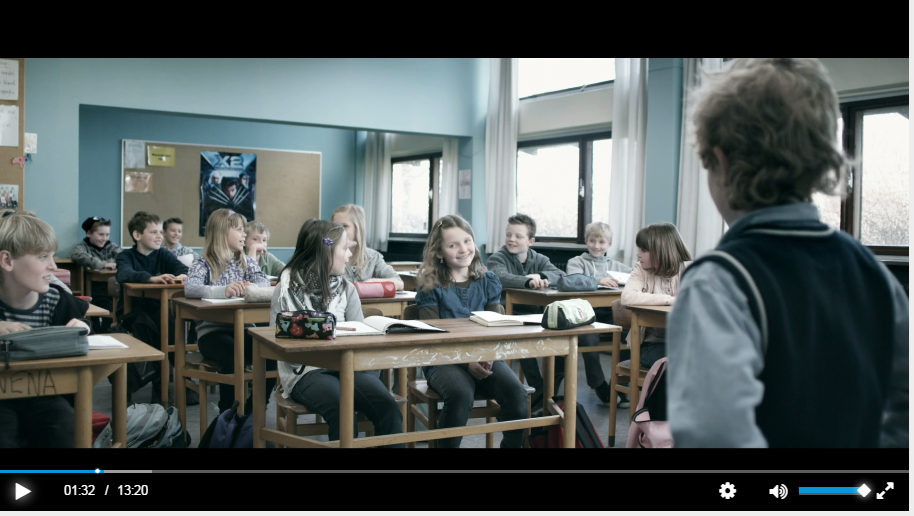 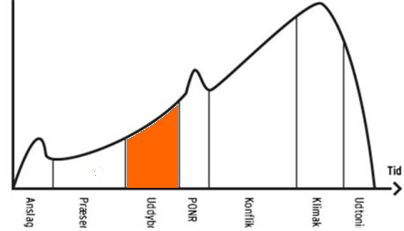 Uddybning:
Casper fortæller om farens arbejde ved borgerservice. 
Hvordan reagerer klassen?
Hvordan reagerer læreren?
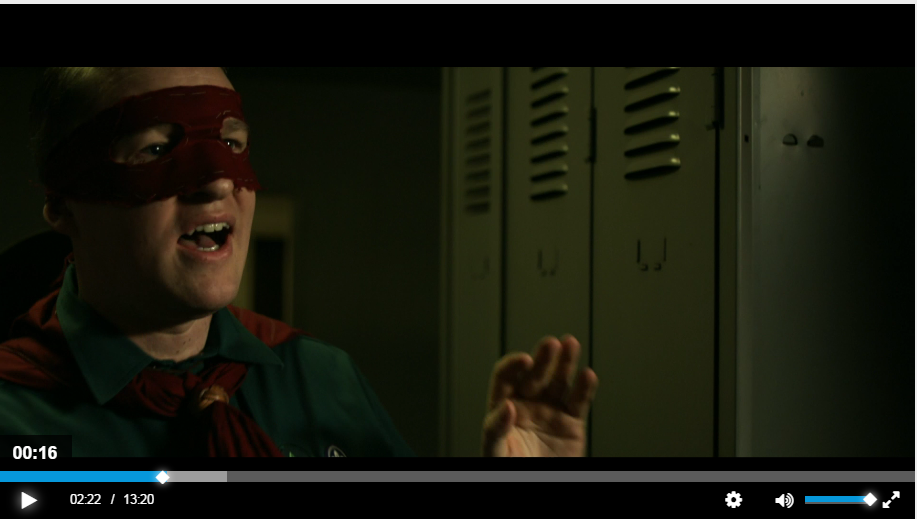 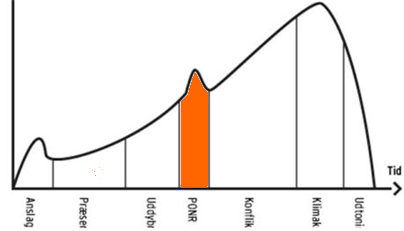 Point of no return
Casper træffer en afgørende beslutning. Han fortæller om farens natlige arbejde som superhelten ”Spejderman”. Nu er der ingen vej tilbage.
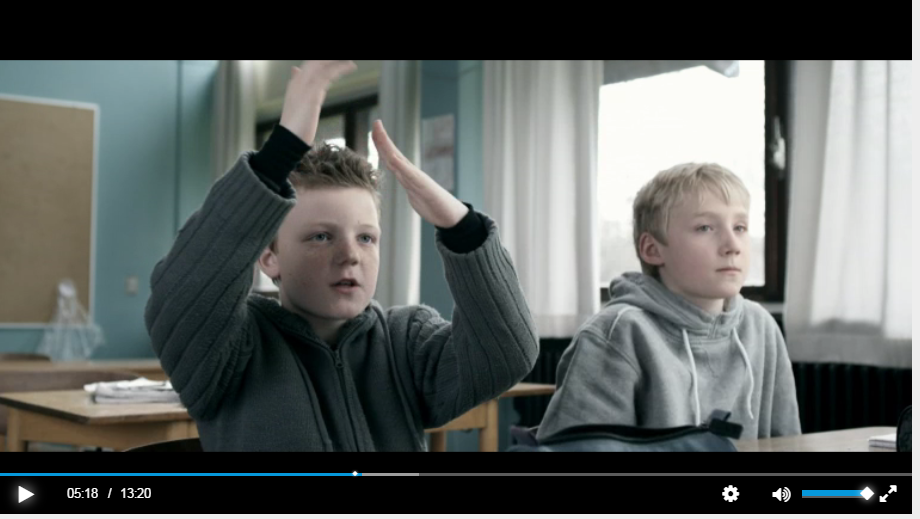 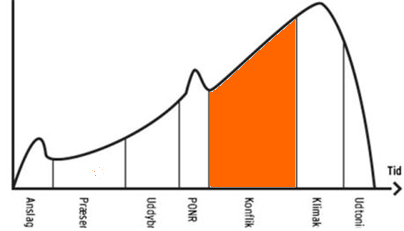 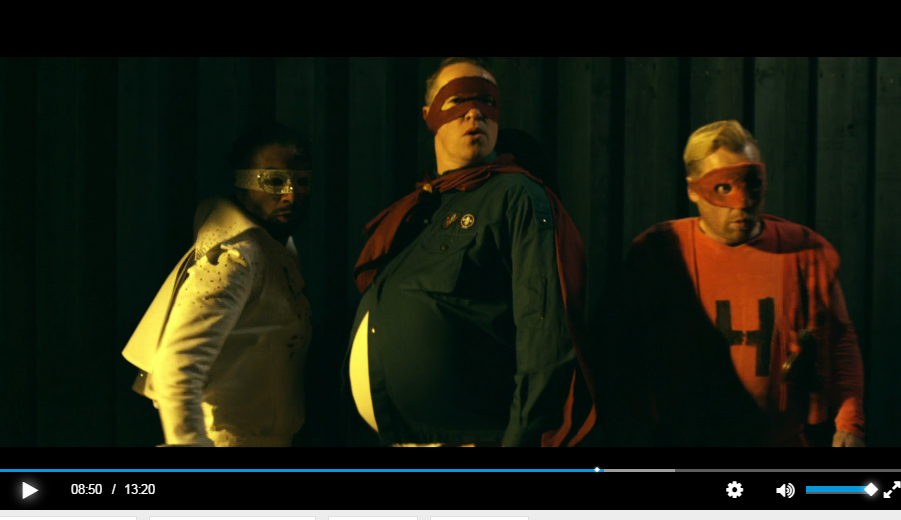 Konfliktoptrapning:
Hovedpersonen fortæller alt om ”De fantastiske 3”; Spejderman, Handy-man og Score-man, der bekæmper skurke som Rodehovedet, Sokkeren og Pølleman. 
Hvordan reagerer Gavin?
Hvordan reagerer klassen
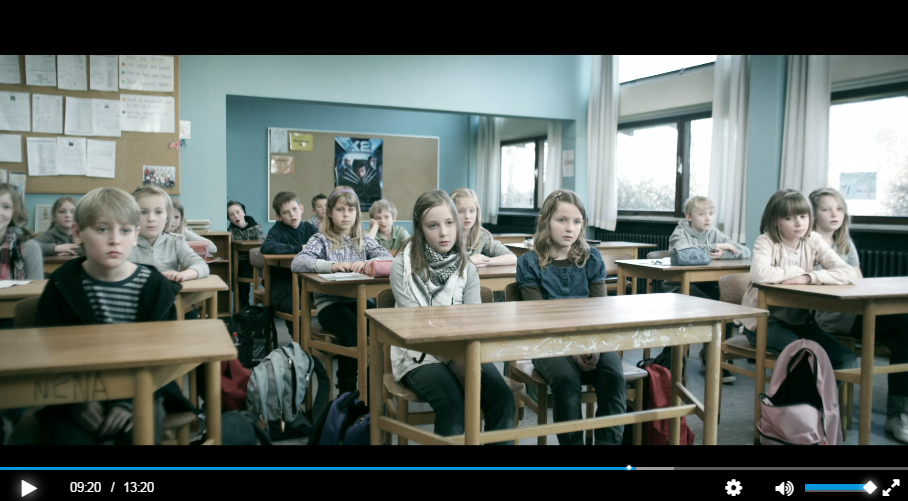 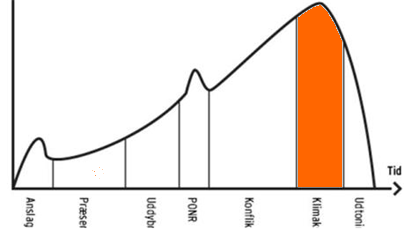 Klimaks:
Det afgørende øjeblik. Gavin er blevet smidt ud. Casper er midt i det allermest spændende i sin fortælling om farens superhelte-arbejde. Hvad gør resten af klassen? Hvordan betragter de Casper?
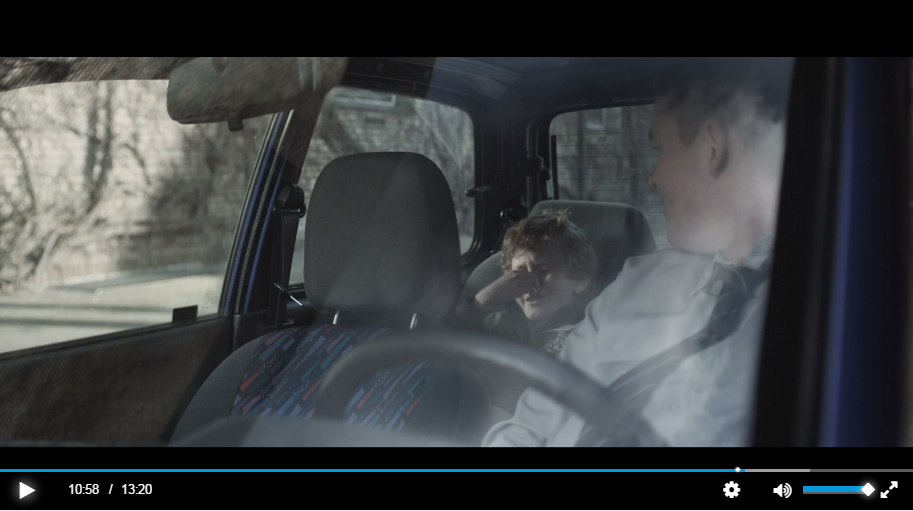 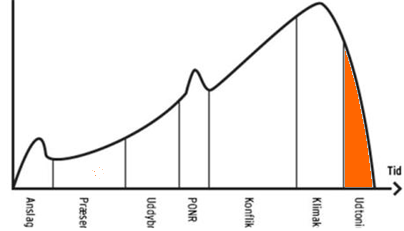 Udtoning:
Fortællingen lander. Casper sidder med sin far i bilen.
Hvad sker der?